Region 3 – Professional Activities Committee
David Fillion, Region 3 Professional Activities Committee
1
Topic
Region 3 Meeting
Professional Activities are activities that are activities not covered by IEEE Technical Activities
2
Topic
Region 3 Meeting
Some 2021 Activities:
	- Career Development
	- Senior Member Round Ups
	- Banquets
	- STEM Activities
3
Professional Activities
Region 3 Meeting
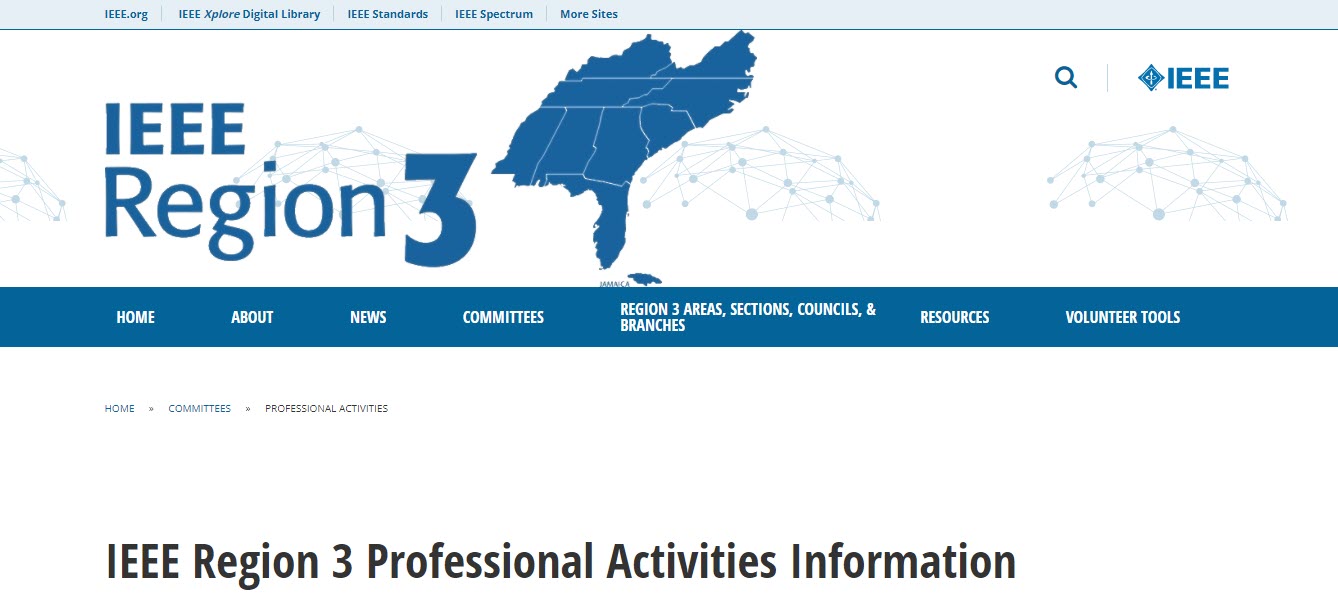 4
Professional Activities
Region 3 Meeting
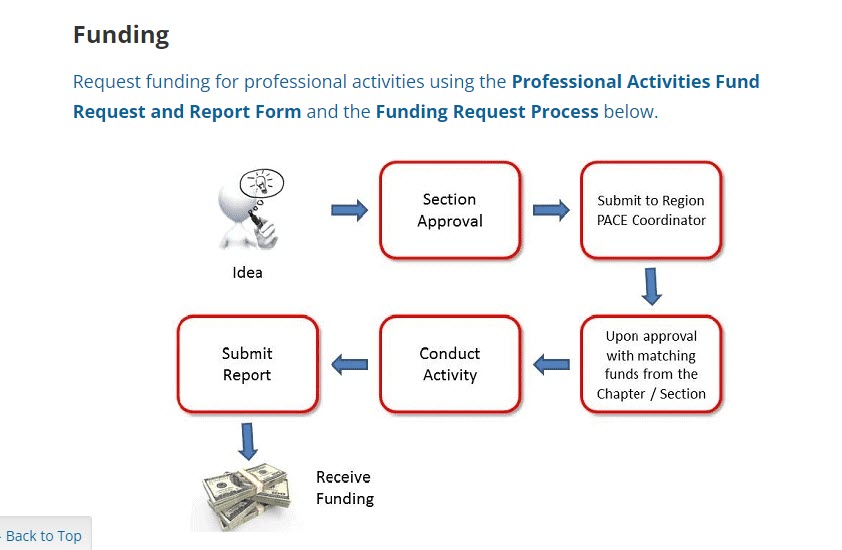 5
Professional Activities
Region 3 Meeting
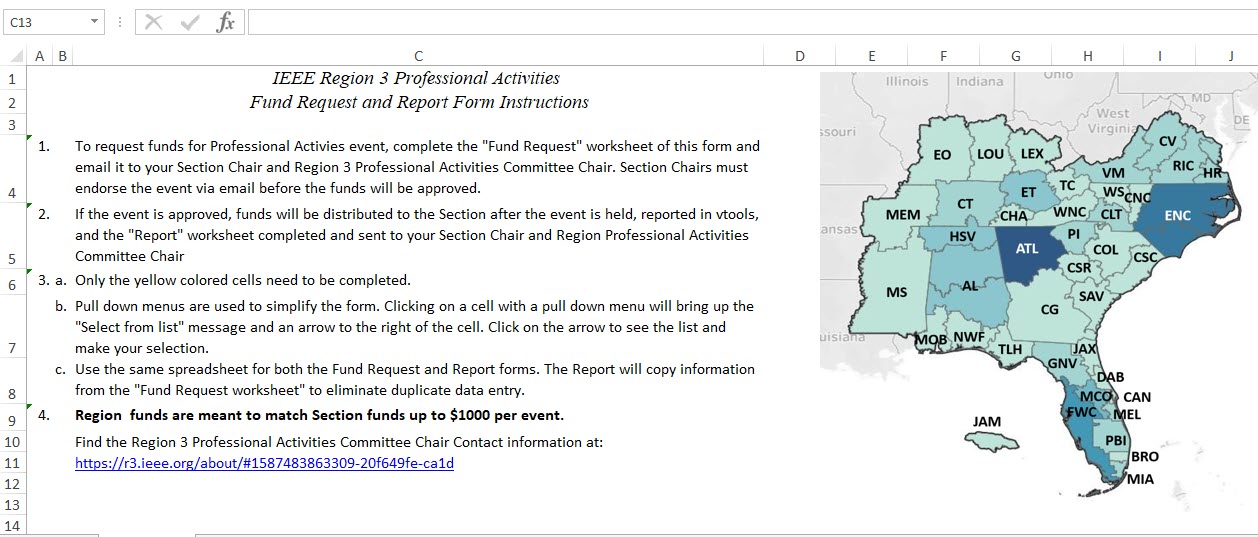 6
Professional Activities
Region 3 Meeting
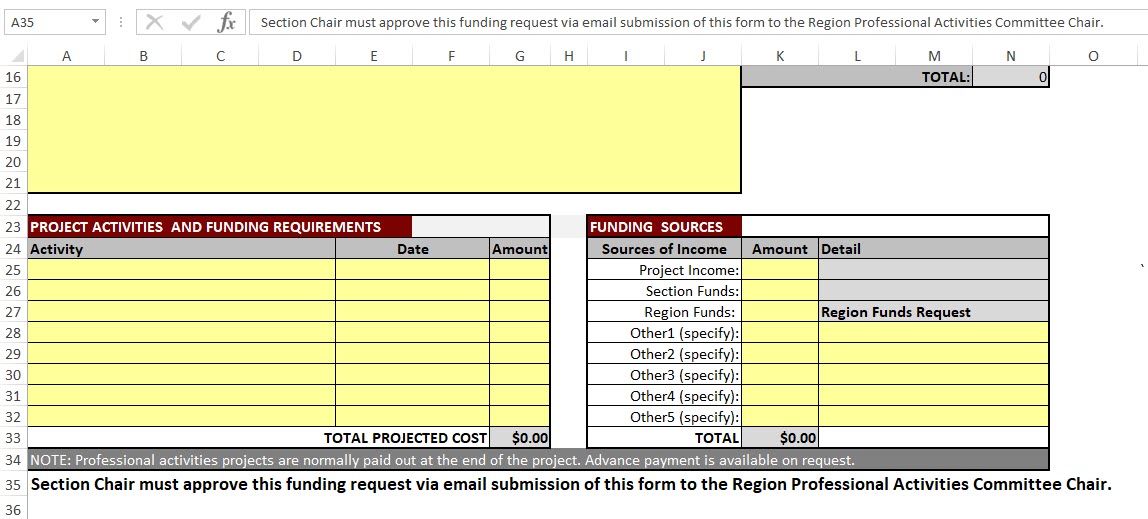 7
Professional Activities
Region 3 Meeting
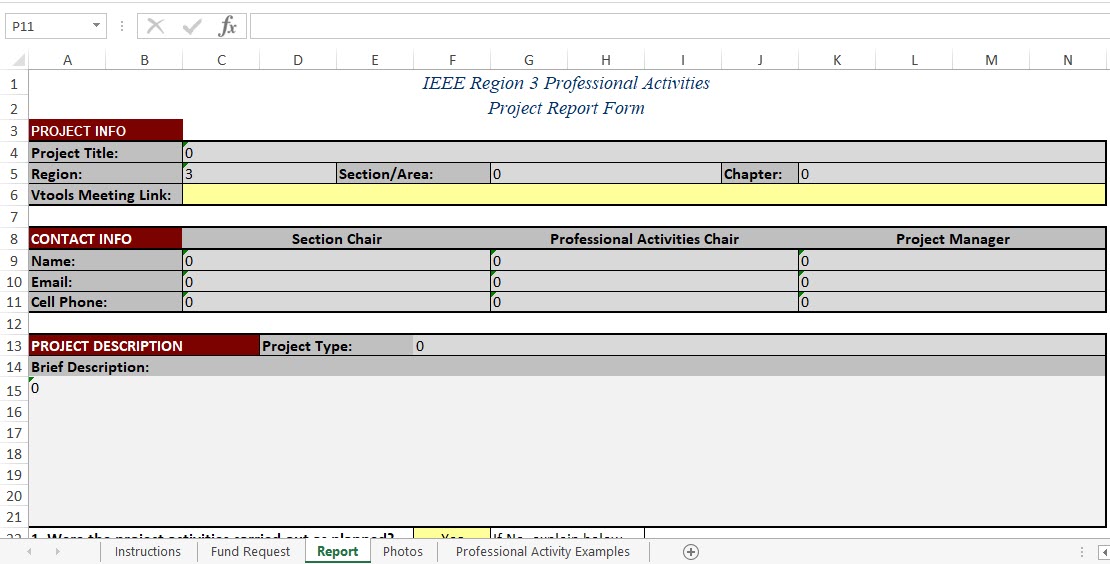 8
Professional Activities
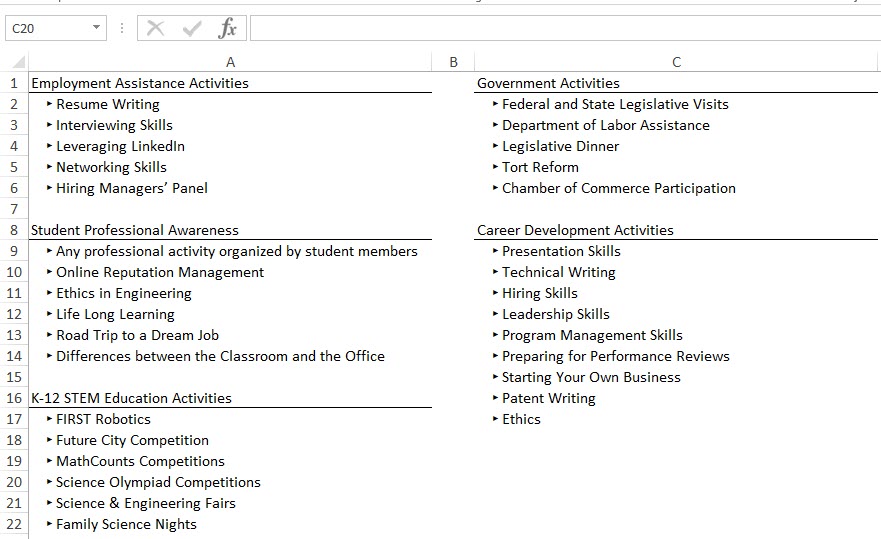 Region 3 Meeting
9
Topic
Region 3 Meeting
Recap: 
Complete a request with details for approval
Have your event or activity
Report activity and request payment
10
Thank you!
David Fillion, dfillion@ieee.org
864-901-2780 – Mobile (voice and text)
11